Materials Management
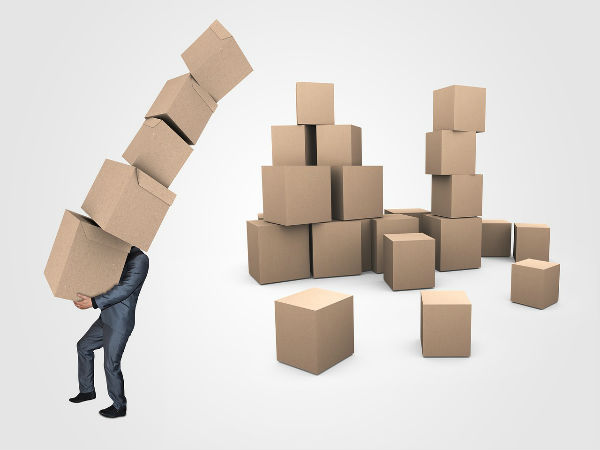 Material management

Material management involves organizing, and coordinating all  management functions that are responsible for every aspect of  materials, storage, and transformation
Bailey and Farmer define Material Management as the management  of the flow of materials in to an organization to the point where those  materials are converted in to the firm ‘s end products
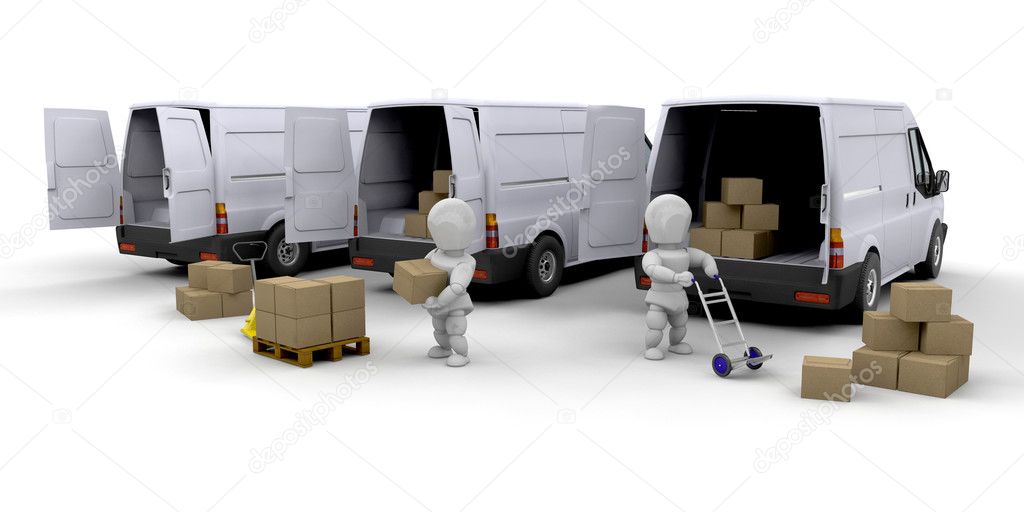 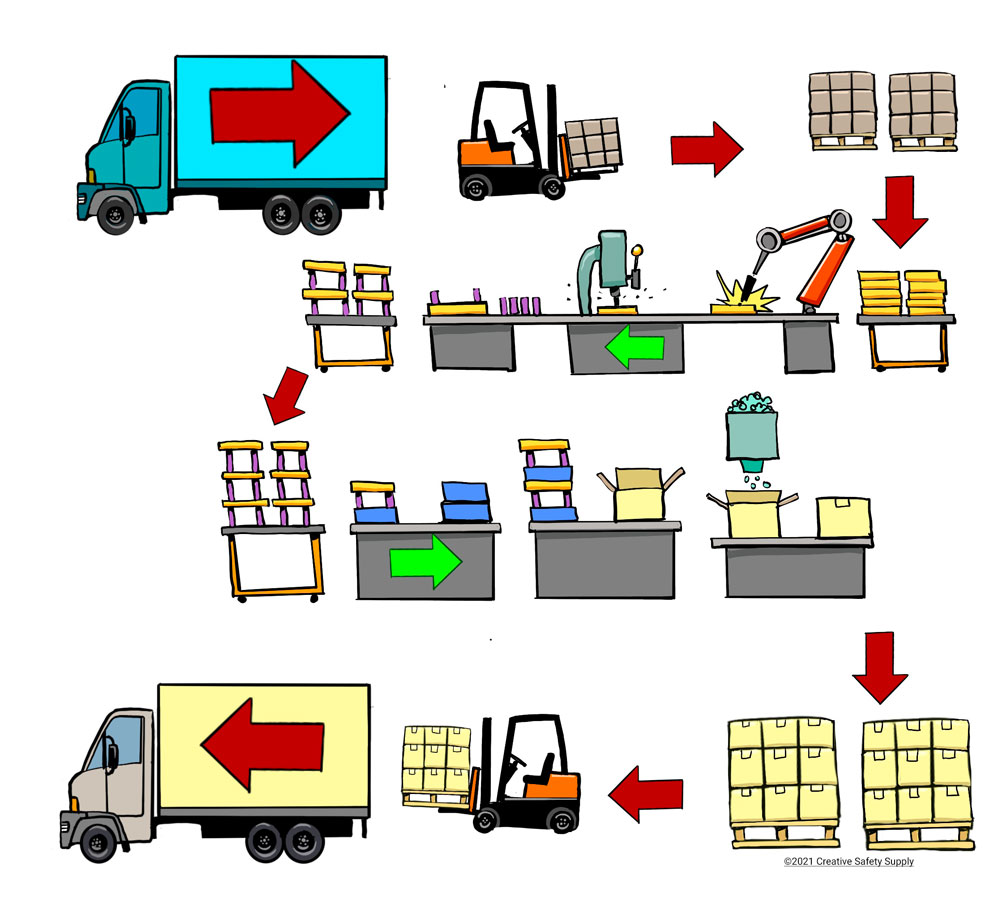 Materials Management
Meaning
The need for materials management was first felt in manufacturing undertakings.
 
The servicing organizations also started feeling the need for this control. 

And now even non-trading organizations like hospitals, universities etc. have realized the importance of materials management.
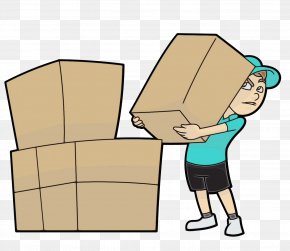 Every organization uses a number of materials.
 
It is necessary that these materials are properly purchased, stored and used.
Any avoidable amount spent on materials or any loss due to wastage of materials increases the cost of production.

The object of materials management is to attack materials cost on all fronts and to optimize the overall end results.
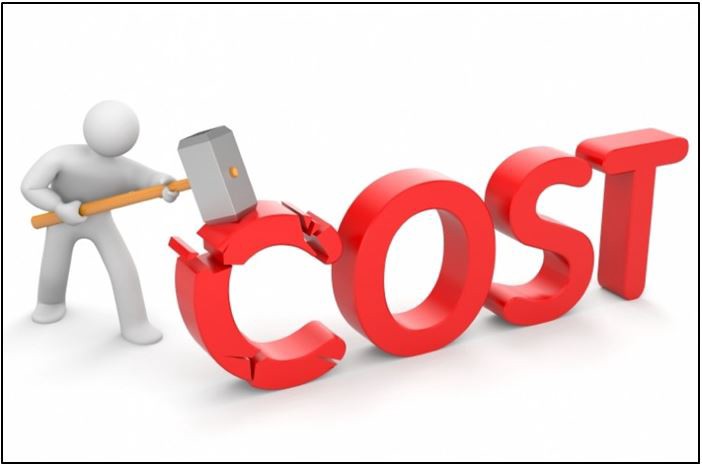 Materials management connotes controlling the kind, amount, location and turning of the various commodities used in and produced by the industrial enterprises.

It is the control of materials in such a manner that it ensures maximum return on working capital.
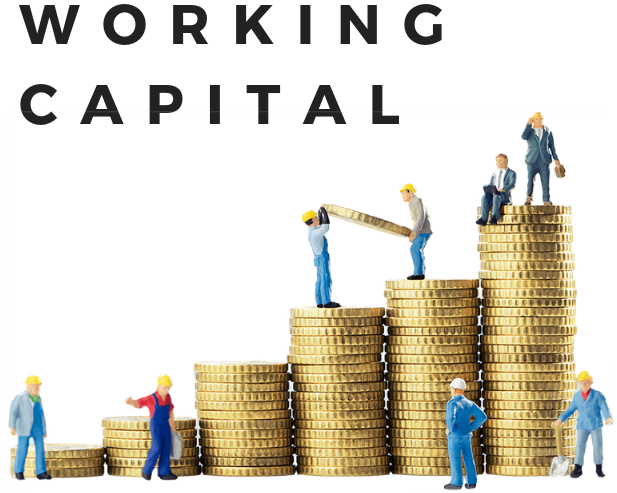 DEFINITION
L.J. De Rose:

“Material management is the planning, directing, controlling and co-ordination of all those activities concerned with material and inventory requirements, from the point of their inception to their introduction into manufacturing process.”
N.K. Nair:

“Material management is the integrated functioning of the various sections of an organization dealing with the supply of materials and allied activities in order to achieve maximum co-ordination.”
Importance of Material Management
Material management is a service function. It is as important as manufacturing, engineering and finance. The supply of proper quality of materials is essential for manufacturing standard products. The avoidance of material wastage helps in controlling cost of production. Material management is essential for every type of concern.
1. The material cost content of total cost is kept at a reasonable 	level. Scientific purchasing helps in acquiring materials 	at reasonable prices. Proper storing of materials also 	helps in reducing their wastages. These factors help in 	controlling cost content of products.
2. The cost of indirect materials is kept under check. Sometimes 	cost of indirect materials also increases total cost of 	production because there is no proper control over such 	materials.
3. The equipment is properly utilized because there are no 	break downs due to late supply of materials.

4. The loss of direct labour is avoided.

5. The wastages of materials at the stage of storage as well as 	their movement is kept under control.

6. The supply of materials is prompt and late delivery 	instances are only few.

7. The investments on materials are kept under control as 	under and over stocking is avoided.

8. Congestion in the stores and at different stages of 	manufacturing is avoided.
Functions of Material Management
Material management covers all aspects of material costs, supply and utilization. The functional areas involved in material management usually include purchasing, production control, shipping, receiving and stores.
1. Production and Material Control:
	Production manager prepares schedules of production to be carried in future. The requirements of parts and materials are determined as per production schedules. 

Production schedules are prepared on the basis of orders received or anticipated demand for goods. It is ensured that every type or part of material is made available so that production is carried on smoothly.
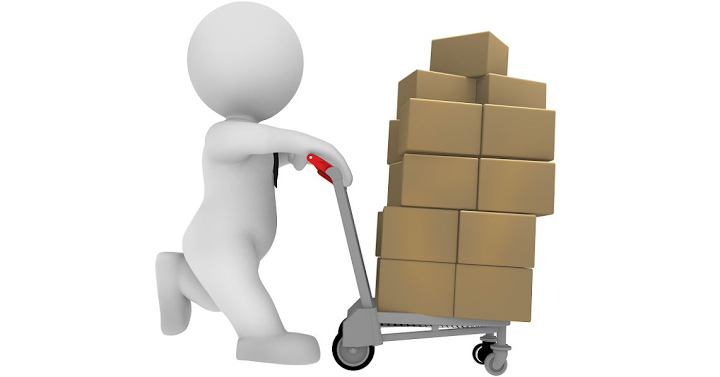 2. Purchasing:
Purchasing department is authorized to make buying arrangements on the basis of requisitions issued by other departments. This department keeps contracts with suppliers and collects quotations etc. at regular intervals. The effort by this department is to purchase proper quality goods at reasonable prices.
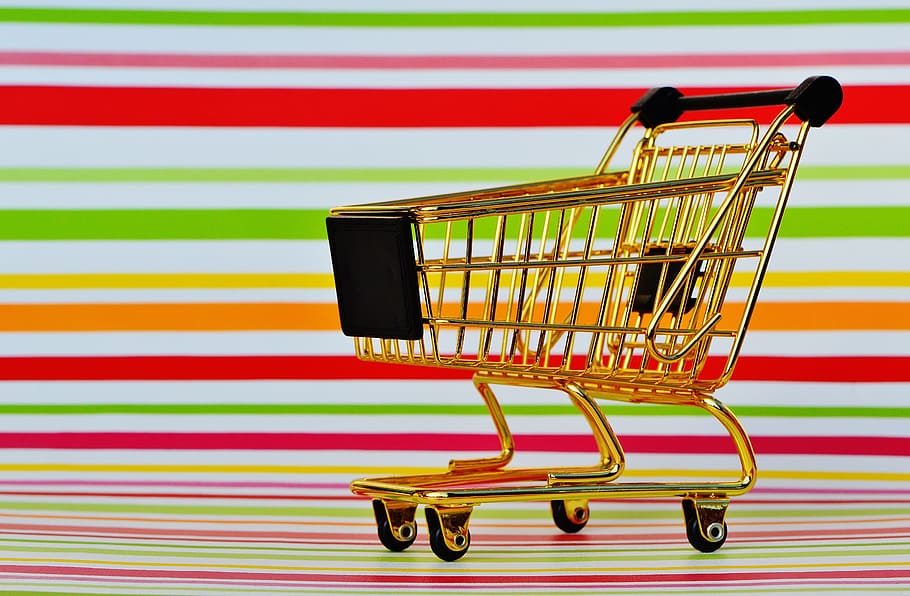 Purchasing is a managerial activity that goes beyond the simple act of buying and includes the planning and policy activities covering a wide range of related and complementary activities.
3. Non-Production Stores:
	Non-production materials like office supplies, perishable tools and maintenance, repair and operating supplies are maintained as per the needs of the business. These stores may not be required daily but their availability in stores is essential. The non-availability of such stores may lead to stoppage of work.
4. Transportation:
The transporting of materials from suppliers is an important function of materials management. The traffic department is responsible for arranging transportation service. The vehicles may be purchased for the business or these may be chartered from outside. It all depends upon the quantity and frequency of buying materials. The purpose is to arrange cheap and quick transport facilities for incoming materials.
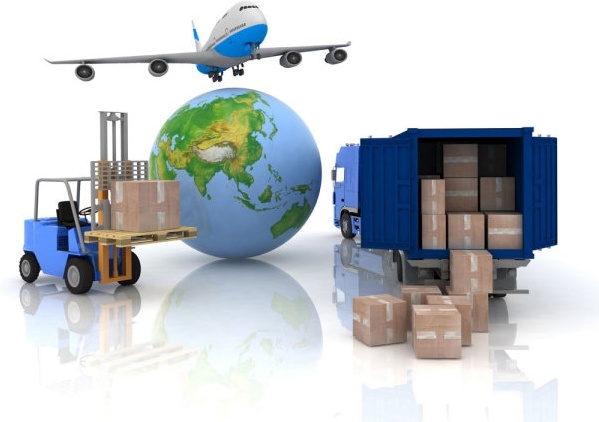 5. Materials Handling:
It is concerned with the movement of materials within a manufacturing establishment and the cost of handling materials is kept under control. It is also seen that there are no wastages or losses of materials during their movement. Special equipment’s may be acquired for material handling.
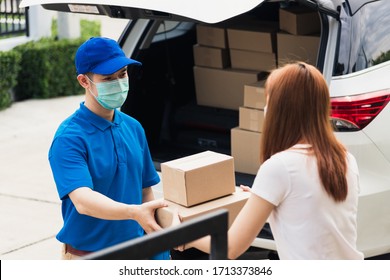 6. Receiving:
The receiving department is responsible for the unloading of materials, counting the units, determining their quality and sending them to stores etc. The purchasing department is also informed about the receipt of various materials.
Why Materials Management
Materials is one of the five M’s of an industrial organization
Increasing Material costs
Materials offer considerable scope for improving profit.
Materials form an important form of current assets in  any organization.
Material add value to the product
Suppliers and materials management account for more than 50 percent of total value.
Quality of the finished product depends on quality of materials used.
Social responsibility of business.
Exploring new sources of supply is a challenge for material management.
Objectives of Material Management
Buying,	storage,	and	movement	of	material	are  the three basic objectives of materials management.
Optimum investment in inventory is the prime objective	of  materials management.
Secondary Objectives
Reciprocal Relations
New materials and products
Economic make or buy
Standardization
Product Improvement
Inter departmental harmony
Forecasts
Acquisitions
Primary Objectives
Lower prices
High Inventory Turnover
Low cost acquisition and possession
Continuity of supply
Consistency of quality
Favorable supplier relations
Purchasing
Purchasing is the act of buying an item at a price
  Purchasing is responsible for obtaining the materials , parts ,  supplies and 		services needed to produce a product or provide a  service.
Objectives
Purchasing objective: Buying raw materials of the right  quantities, in the right-quality at the right time, at the right price,  and from the right source.
To pay reasonably low prices for best values obtainable.
To keep inventories as low as possible
Collaborative relationship with supplies
To secure good vendor performance – delivery and quality
To locate new materials or products as required
To develop good procedure together with adequate control  and purchasing policies
To implement programs like value analysis, cost analysis and make or buy decision.
Purchasing Functions
Responsibilities often fully delegated to the purchasing function
Obtaining prices
Selecting vendors
Awarding purchase orders
Following up on delivery promises
Selecting and training of purchasing personnel
  Vendor relations
Functions other than purchasing functions
Obtaining Technical information  and advice
Scheduling orders and delivers
Inspecting
Accounting
Expediting
Determination of whether to make or buy
  Other functions
Receiving and warehousing
Payment of invoices
Purchasing Cycle
Purchasing cycle comprising of eight steps.

Recognition of Need
Description of Requirement
Selection of Source
Determination of Price and Availability
  Placing the Order
  Order Acknowledgement
  Follow Up and Expediting
  Checking The Invoice and Approval
Factors in source/vendor selection
Reliability  Technical Abilities
  After sales service availability
  Past experience  Price
  Quality
  Discounts received  Promptness of delivery  Co-operation
  Credit terms  Installation costs  Financial Position
Vendor rating
– The ability to select reliable vendors is a successful  purchasing action
Rating Techniques
Categorical Plan
The weighted Point Plan
Critical Incidents Method
Checklist System
Reliability
Technical capabilities
After- sale service
Availability
Buying Convenience
Sales assistance
Ethics in Purchasing
Ethics is segment of philosophy concerned with values of  human conduct.
the term ethics refers to a code of conduct that guides an  individual in dealing with others.

Ways to achieving Ethical Behaviour
Definite polices on all matters involving ethics should be  formulated
An attempt should be made to create a working environment,where unethical temptations seldom become realities
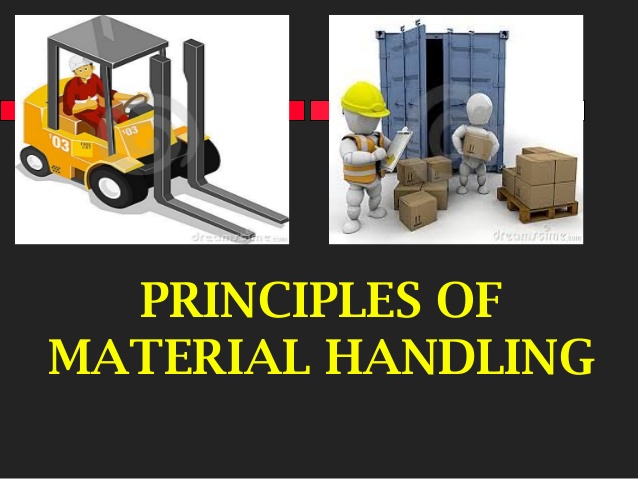 Meaning of Material Handling:

   Material handling may be considered a specialized activity for 	modern manufacturing units.

   From the time, the input material or raw materials enter the 	industrial unit and go out of the unit in the form of 	finished products, these are handled at all stages in 	between, no matter, on the shop floor or in the stores.

   It has been estimated that the average material handling cost is 	roughly 30 to 60% of the cost of production.

   This is so since majority of production time is consumed in 	handling materials before, during and after the 	manufacture.

   However, this cost can be reduced by proper selection, operation, 	maintenance and layout of material handling devices but 	cannot be totally eliminated.
The material handling problem must be analyzed 	thoroughly at the time planning of various machines 	and tools needed before erection of factory building.

   While designing new plants, materials handling is a prime 	consideration and several existing plants can be 	modified by the utilization of modem material 	handling devices. 

   The cost of production is decreased by the use of these 	devices since these devices increase output, improve 	the quality and speed up the deliveries.
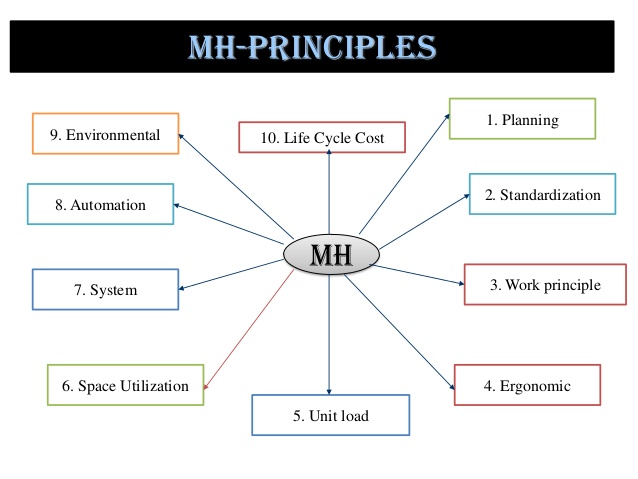 The Twenty Principles of Material Handling
Orientation Principle
Study the system relationships thoroughly prior to preliminary planning in order to identify existing methods and problems, physical and economic constraints, and to establish future requirements and goals.
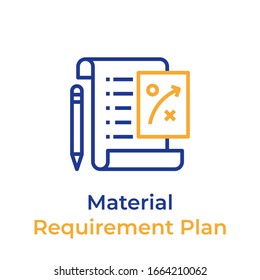 2. Planning Principle
Establish a plan to include basic requirements, desirable options, and the consideration of contingencies for all material handling and storage activities.
3. Systems Principle 
Integrate those handling and storage activities which are economically viable into a coordinated system of operation including receiving, inspection, storage, production, assembly, packaging, warehousing, shipping and transportation.
4. Unit Load Principle	Handle product in as large a unit load as practical.5. Space Utilization Principle	Make effective utilization of all cubic space.6. Standardization Principle	Standardize handling methods and equipment wherever 	possible.7. Ergonomic Principle	Recognize human capabilities and limitations by designing 	material handling equipment and procedures for effective 	interaction with the people using the system.8. Energy Principle	Include energy consumption of the material handling 	systems and material handling procedures when making 	comparisons or preparing economic justifications.
9. Ecology Principle	Minimize adverse effects on the environment when selecting 	material handling equipment and procedures.10. Mechanization Principle	Mechanize the handling process where feasible to increase 	efficiency and economy in the handling of materials.11. Flexibility Principle	Use methods and equipment which can perform a variety of 	tasks under a variety of operating conditions.12. Simplification Principle	Simplify handling by eliminating, reducing, or combining 	unnecessary movements and/or equipment.13. Gravity Principle	Utilize gravity to move material wherever possible, while 	respecting limitations concerning safety, product damage and 	loss.
14. Safety Principle	Provide safe material handling equipment and methods which 	follow existing safety codes and regulations in addition to 	accrued experience.15. Computerization Principle	Consider computerization in material handling and storage 	systems, when circumstances warrant, for improved material 	and information control.16. System Flow Principle	Integrate data flow with the physical material flow in handling 	and storage.17. Layout Principle	Prepare an operational sequence and equipment layout for all 	viable system solutions, then select the alternative system 	which best integrates efficiency and effectiveness.
18. Cost PrincipleCompare the economic justification of alternate solutions in equipment and methods on the basis of economic effectiveness as measured by expense per unit handled.19. Maintenance PrinciplePrepare a plan for preventive maintenance and scheduled repairs on all material handling equipment.20. Obsolescence PrinciplePrepare a long range and economically sound policy for replacement of obsolete equipment and methods with special consideration to after-tax life cycle costs.
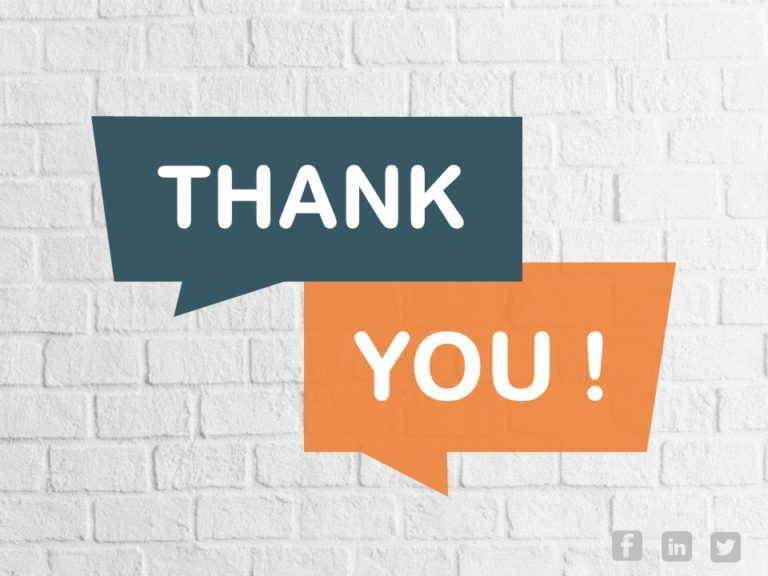